Sustainabilityeco-infrastructure
Neil Murray on behalf of the Fred Hollows Foundation NZ

Acknowledgement: Andrew Bell’s poster presentation at GA10 Durban
[Speaker Notes: 10 GA 2016]
eco-building
Honiara, Solomon Islands
new national eye clinic and day stay theatre complex 
single storey, roof 800 square metres
developed world standard air conditioning
positive pressure HEPA filtered in theatre
[Speaker Notes: Building opened mid 2015]
eco-buildingproblems: hot and wet with unreliable power
Power: average 10 power cuts per day, 5 x NZ price
Temperature: average 26.6 degrees centigrade
Humidity: average 79%
Rainfall: average 2171mm
[Speaker Notes: Rainfall that people in capetown would give their eye teeth for]
eco-buildingsolution: 100KWH solar power system 400 roof mounted solar panels delivering 94% of the expected power required by the facilitycapable of producing up to 450kw/dayroof water tank storage 20,000 litres
[Speaker Notes: Iron bottom Sound:  Battle of Guadalcanal 1942-43 Guadalcanal, Savo and Florida Islands more than 40 major naval vessels sunkHoniara sits at the southern end of the Sound,]
green is actually good and economical
Expected (and delivered) :
annual average supply since 2015: 70,000 KWH  
more than 96% of power requirements
saving US$400/day at current Solomon Island prices
pay back investment within 5 years
green is good and economical
unexpected (but nice): 

                        no equipment damaged by power fluctuations 
                        self sufficient for all water needs
eco-building lessons
hot, wet and unreliable power environment eco-building works

    adequate roof for solar sufficiency then also adequate for water sufficiency 

                                              over engineered is good

          surge free value add: protects sophisticated electronic equipment
power generation solutions
mobile microgrids

suitcase solar panel for  power at the smallest health facility

solar panels on roof of outreach vehicles  for lighting, etc at outreach points
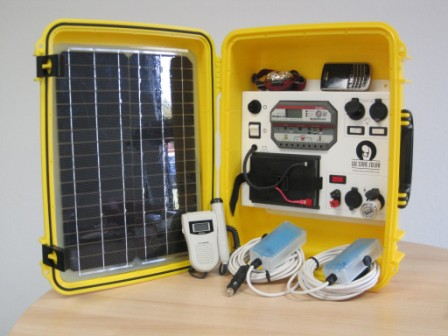 solar suitcase— http://www.wecaresolar.org

acknowledgement Hannah Faal
power generation solutions
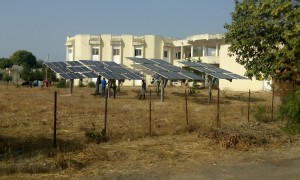 solar panel micro grid for a smaller facility
MICRO grid concept
http://powerupgambia.org/almost-a-decade-for-upgrade

acknowledgement Hannah Faal
power storage solutions
minimise environmental consequences

batteries

store and release power
disposal
“green batteries” salt water technology instead of lead acid
acknowledgement Hannah Faal